人生、色々ありますし。
の悲劇
の悲劇
j
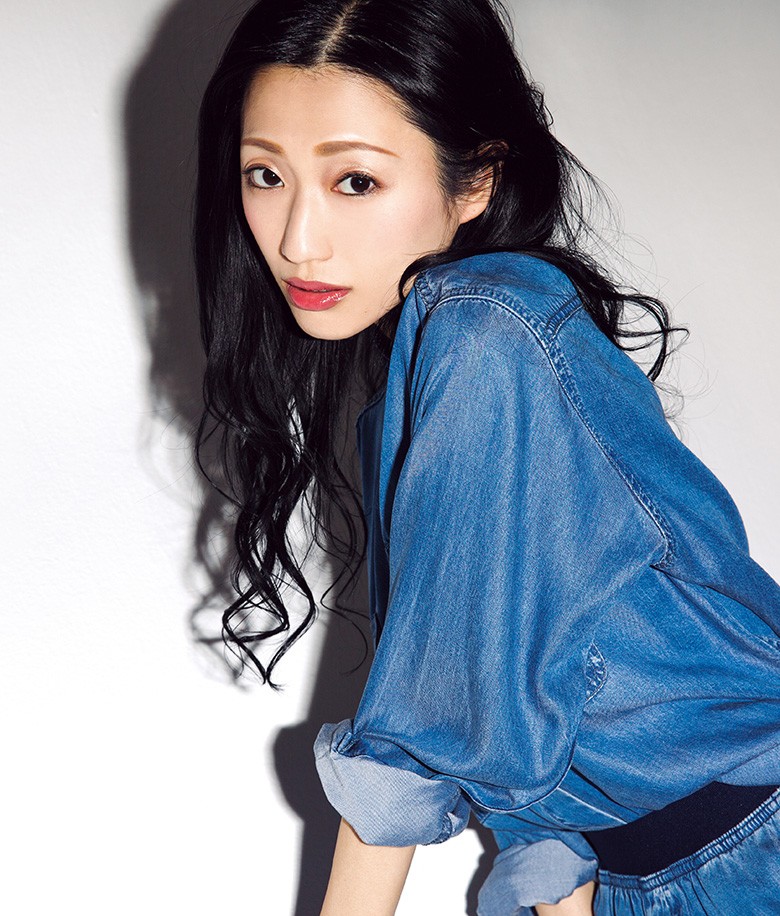 j
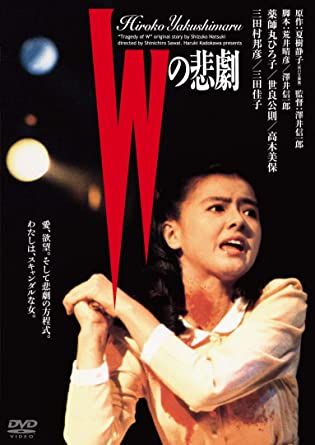 Ｗの悲劇
Ｗの悲劇
主演　壇蜜
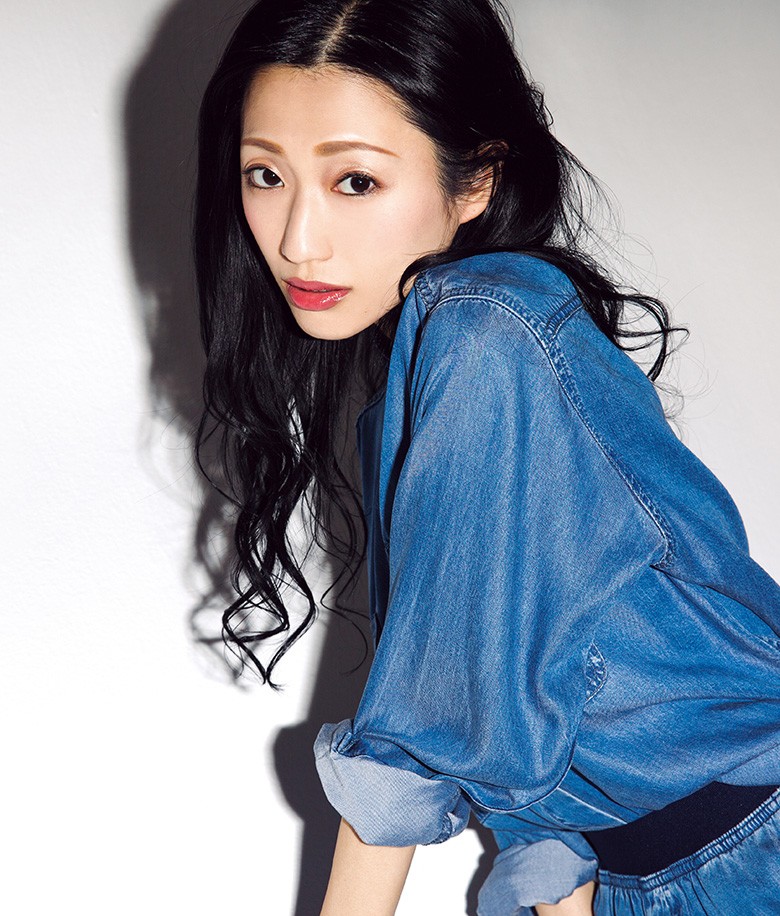 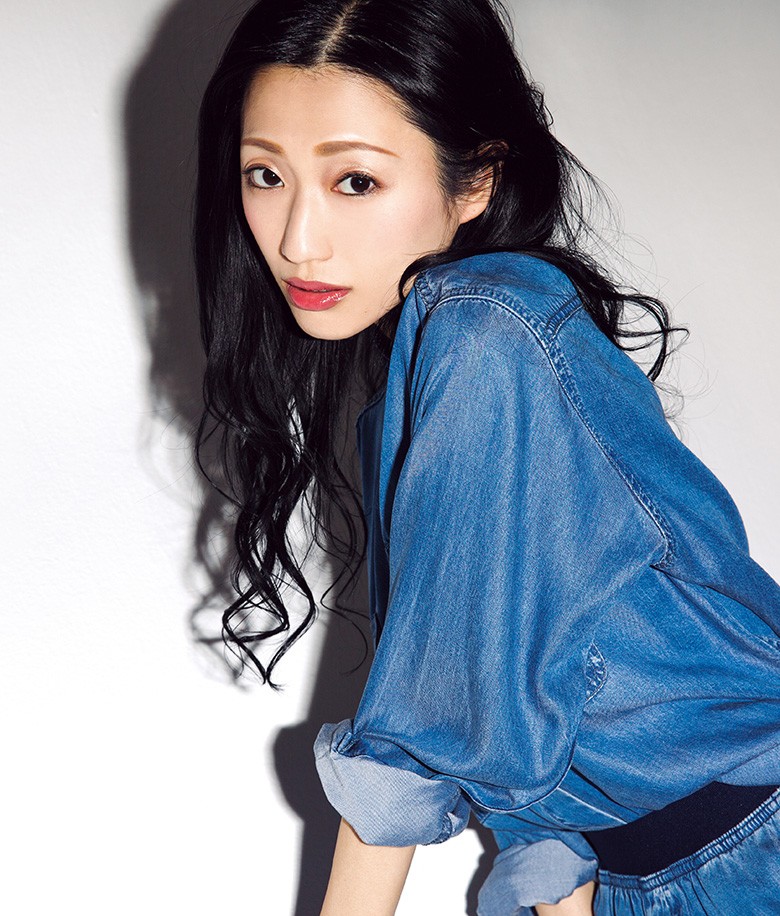 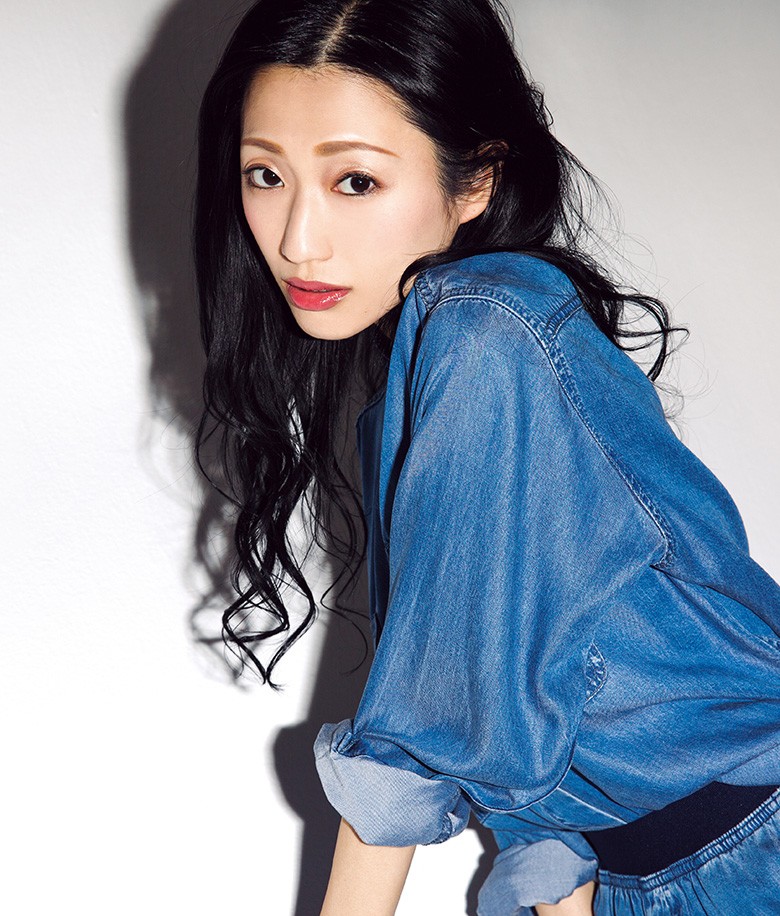